Alpha Lambda Delta
Academic Honor Society 
* Wordies
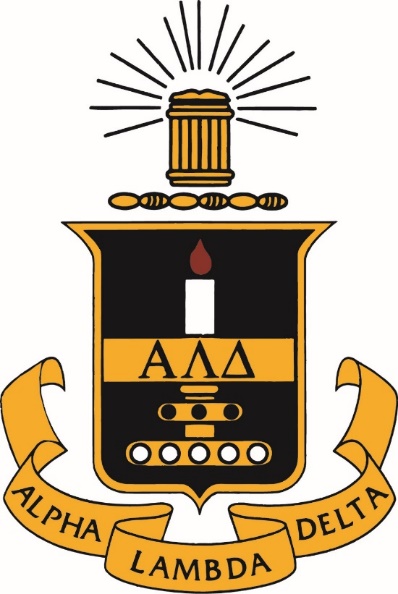 MINDMATTER
[Speaker Notes: Mind over matter
Hint: Word position]
CycleCycleCycle
[Speaker Notes: Tricycle
Hints: Childhood memories * The number of words]
TOUCH
[Speaker Notes: Touchdown
Hints: Sports/football term]
heat
[Speaker Notes: Heat wave
Hint: Weather term]
GoingDiet
[Speaker Notes: Going on a diet
Hints: Word position * After the holidays and/or before swimsuit season]
BOW
[Speaker Notes: Elbow
Hints: Shape of the word * Body part]
HURRICANE
[Speaker Notes: Eye of a hurricane
Hint: (Another) Weather term]
heat
Look u leap
[Speaker Notes: Look before you leap
Hint: Word order/position]
Give     GetGive     GetGive     GetGive     Get
[Speaker Notes: Forgive and forget
Hint: Number of words]
STANDI
[Speaker Notes: I understand
Hint: Word location]
NAFISHNAFISH
[Speaker Notes: Tuna fish
Hint: This could be your lunch order tomorrow]
pig pig pigBAD WOLF
[Speaker Notes: Three little pigs and  big bad wolf
Hint: A fairy tail]
KNEELIGHTS
[Speaker Notes: Neon lights
Hint: Think New York City or Hollywood]
Quack Honk Tweet
[Speaker Notes: Fowl language
Hint: Type of animal]
ECNALG
[Speaker Notes: A backward glance
Hint: letter/word direction]
ArrestYour
[Speaker Notes: Your under arrest
Hint: Law and Order]
DEAD MAN
[Speaker Notes: Dead Man's Curve
Hint: Old reference (?) driving reference]
BAN   ANA
[Speaker Notes: Banana Split
Hint: Delicious dessert]
. _______ Range
[Speaker Notes: Point blank range
Hint: Gun/shooting term * FYI Definition: The distance a person can expect to fire a specific weapon and hit a desired target without adjusting its sights]
SEARCHINGSEARCHING
[Speaker Notes: Searching high and low
Hint: The location of the words]
gegssggegseg
[Speaker Notes: Scrambled eggs
Hint: A breakfast option]
Inning InningInningInningInningInningI  n  n  i  n  gInningInning
[Speaker Notes: 7 inning stretch
Hint: Take me out to the ball game]
Issue      IssueIssue      IssueIssue      IssueIssue      IssueIssue      Issue
[Speaker Notes: Tennis shoes
Hints: The number of words * All of you probably own these]
mise
pro
[Speaker Notes: Broken promise
Hint: Could be sad or angry because of this]
LEMADE
[Speaker Notes: Lemonade
Hint: Beyoncé 2016  ]
MMMMM      M              M           M               M           M            M                 M       M           M                   M   M           M                      M
[Speaker Notes: MTV
Hint: “I want my _____”  * A blast from the past?! https://www.youtube.com/watch?v=AGZSWdh17l0]
C C C CC C C
[Speaker Notes: The seven seas
Hint: The number of letters]
DEAL
[Speaker Notes: Big deal
Hint: Word/letter size]
EKAM
[Speaker Notes: Makeup
Hint: Direction]
BalBalBalDance
[Speaker Notes: Tribal dance
Hint: Type of dance]
EggsEasy
[Speaker Notes: Eggs over easy
Hint: (Another) Breakfast option]
MANBOARD!
[Speaker Notes: Man overboard!
Hint: Something you hope not to hear on a boat]
YL CROCODILE
[Speaker Notes: After while crocodile
Hint: The answer to “See you latter alligator” * for the culture historians!]
B          u                n                      n                            y
[Speaker Notes: Bunny slope
Hint: Any skiers in the house?]
YOUR PA ANNTTSS
[Speaker Notes: Ants in your pants
Hint: This could occur at a picnic]
0				BAMAPhD
[Speaker Notes: 3 Degrees below zero
Hint: Educated weather term]
mcemcemce
[Speaker Notes: Three Blind Mice
Hint: Somewhat morbid – what is missing * No i/eyes]
B This PowerPoint
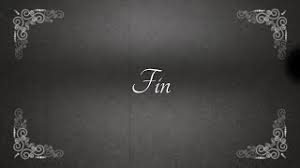 [Speaker Notes: THE END]